Education and Research
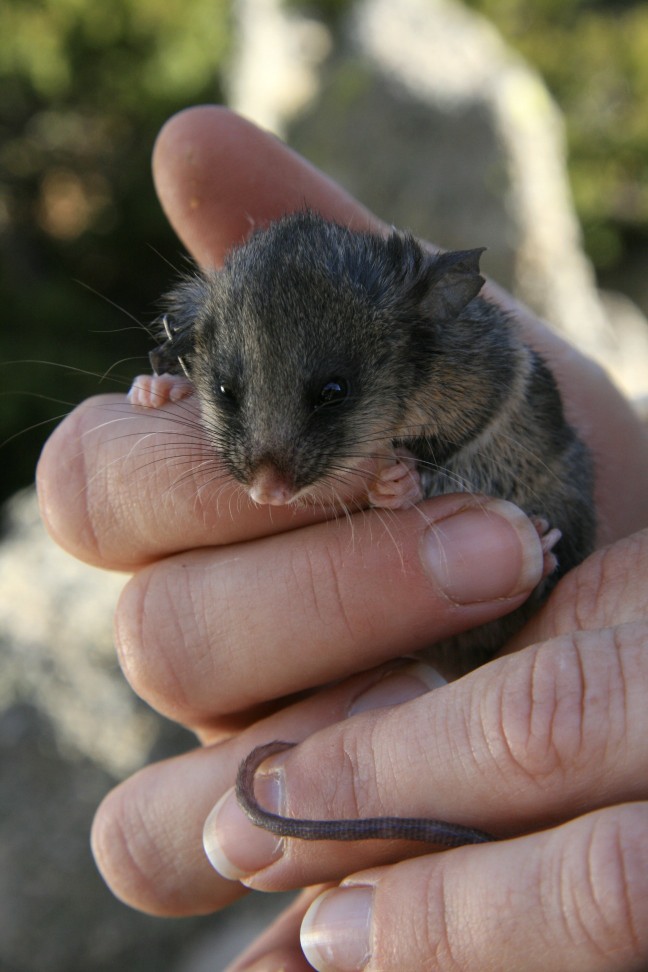 Bachelors in Psychology and Environmental Policy - USF
Masters in Conservation Biology – UNSW
Mountain Pygmy-Possums (Burramys parvus)
Translocation of a critically endangered species using the fossil record
National campaign – featured in Australian Geographic
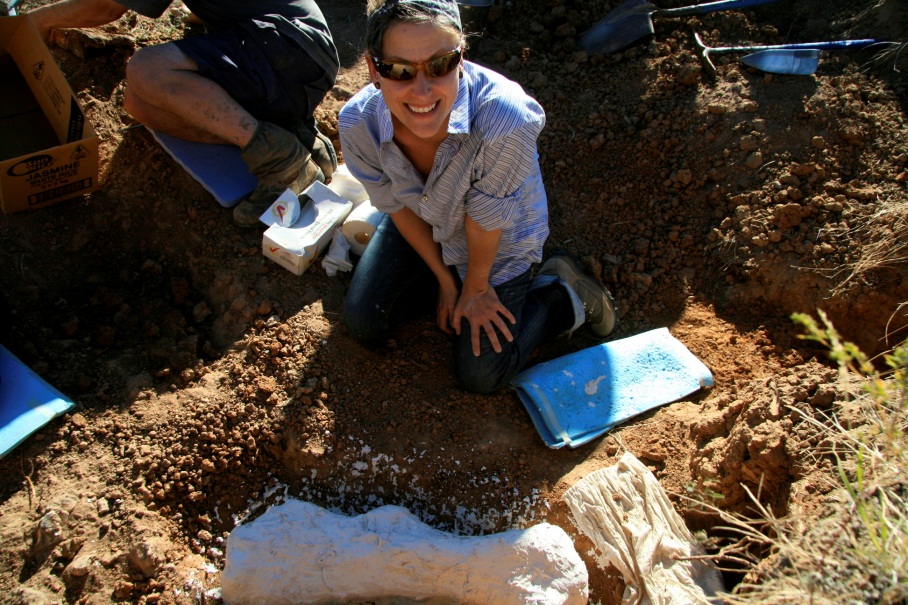 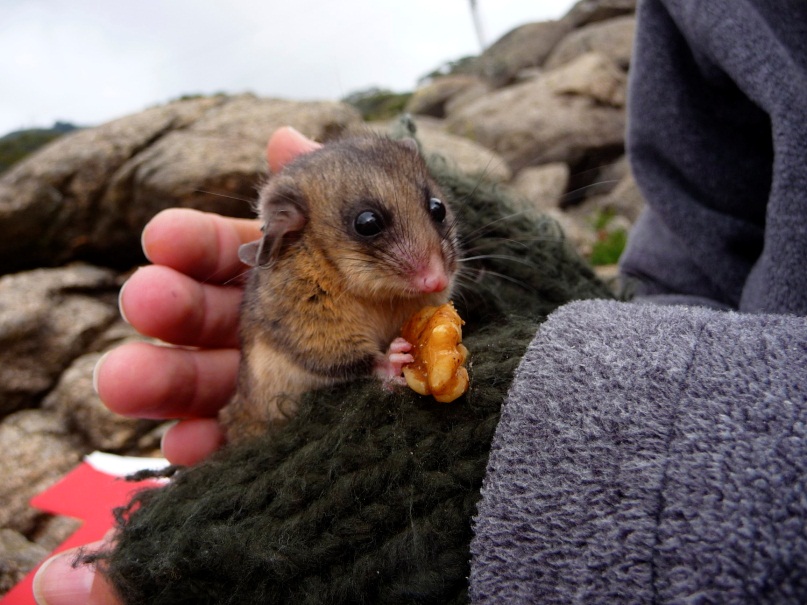 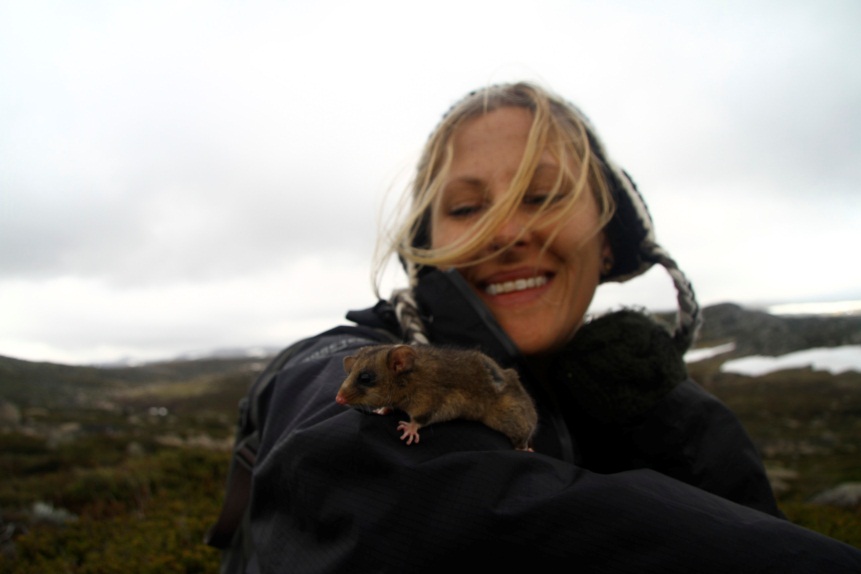 Work Experience
Adjunct Professor at University of Tampa 
Environmental Science and Biology
Endangered Species Biologist for NOAA (NMFS)
Species of Concern Program Coordinator
Section 7 Consultant under the ESA
Employee of the Year
Nature Photographer
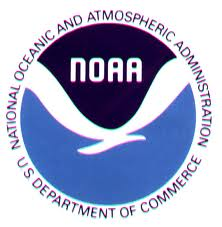 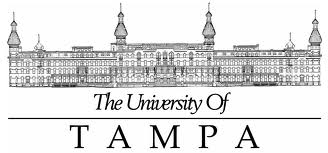 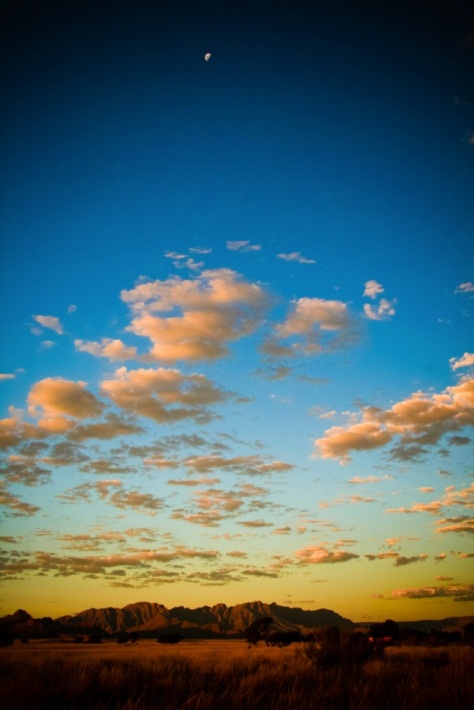 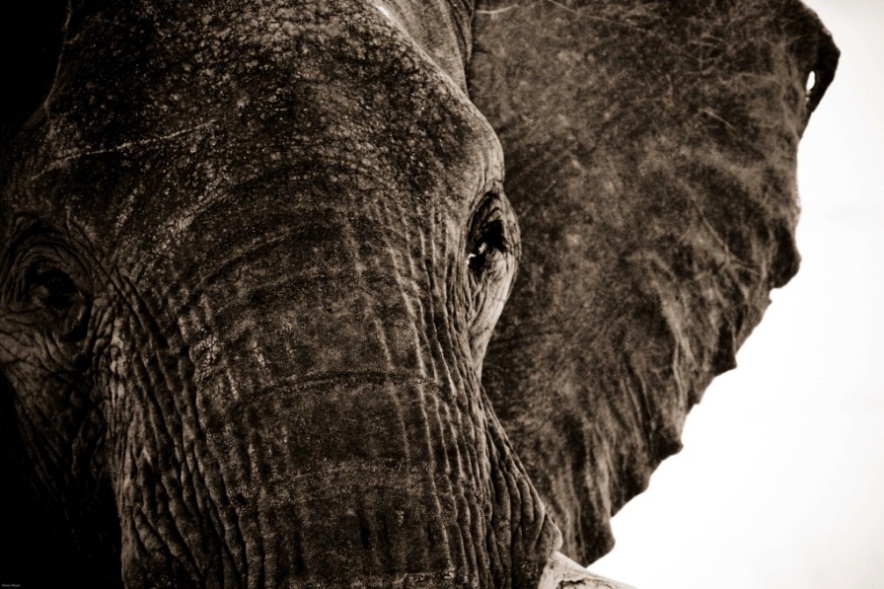 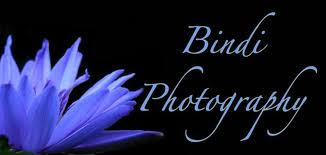 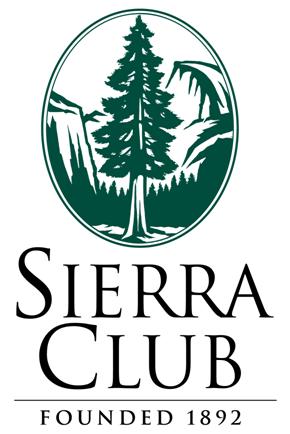 Florida Panther Critical Habitat Campaign
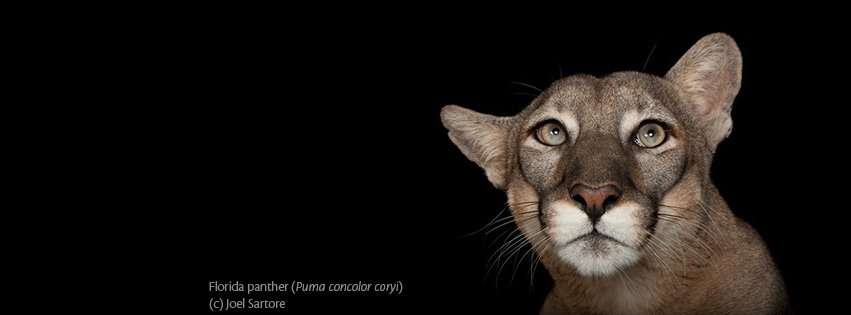 Alexis Meyer, MSc
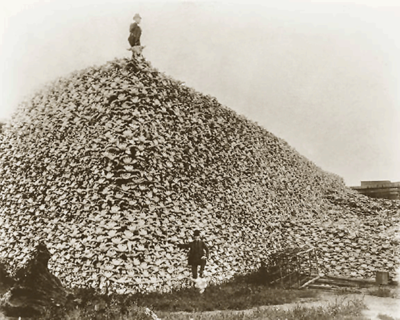 6th Mass Extinction Event
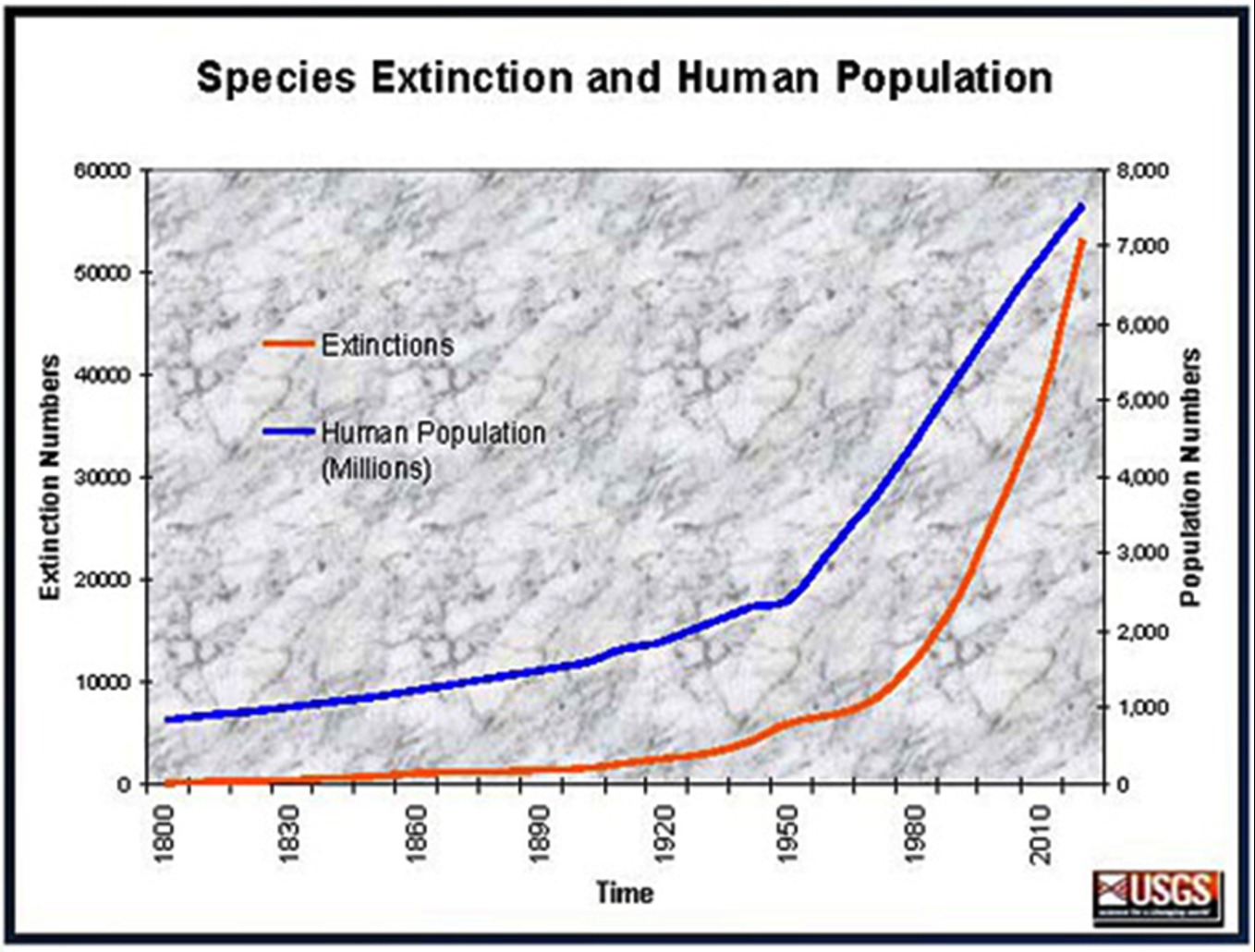 Watching a Species Vanish
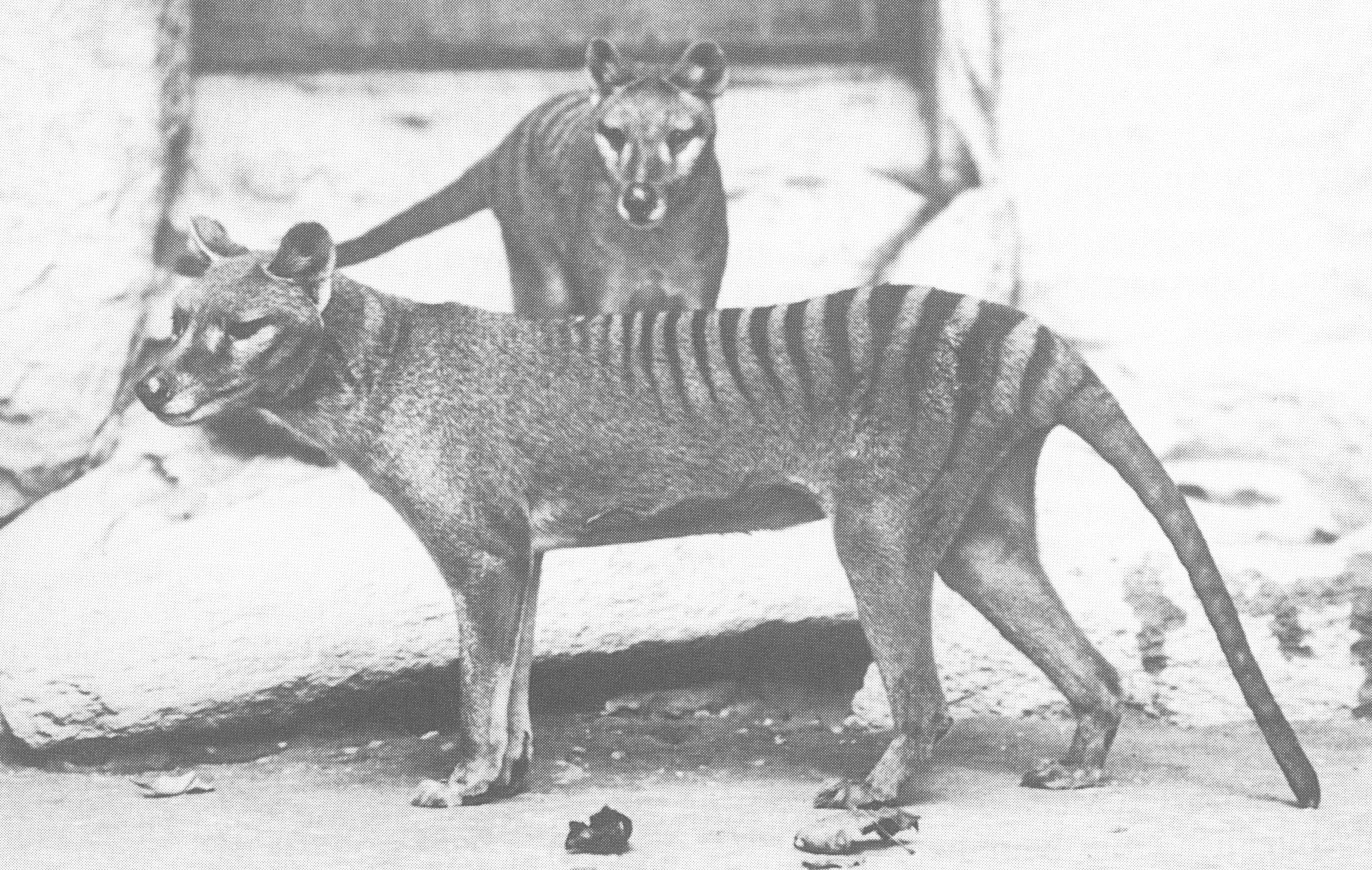 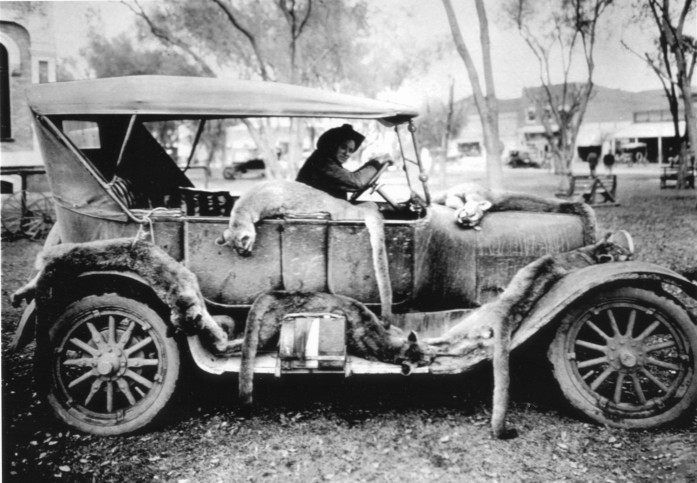 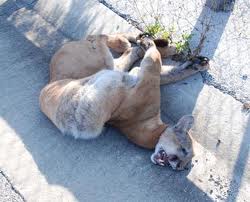 Smithsonian Archives, FWC
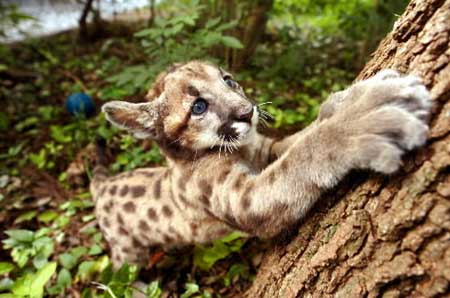 Life History
Puma concolor coryi
K-Selected Species 
Live 5 -12 years
Have roughly 2 kittens
Tawny color
Weighing 100-160 lbs.
6-7 ft. long, 3ft. at shoulder
Nocturnal – most active at night
Feed primarily on hogs, deer, and small mammals
Home range of 75 miles (females) to 100 miles (males)
Depend on saw palmetto plant for dens and stalking prey
Shy – Have never attacked a human

Interesting Facts
Panthers can’t roar (but can purr)!
There are no black panther (only leopards, jaguars, and bobcats)
Lowry Park
Why Florida Panthers?
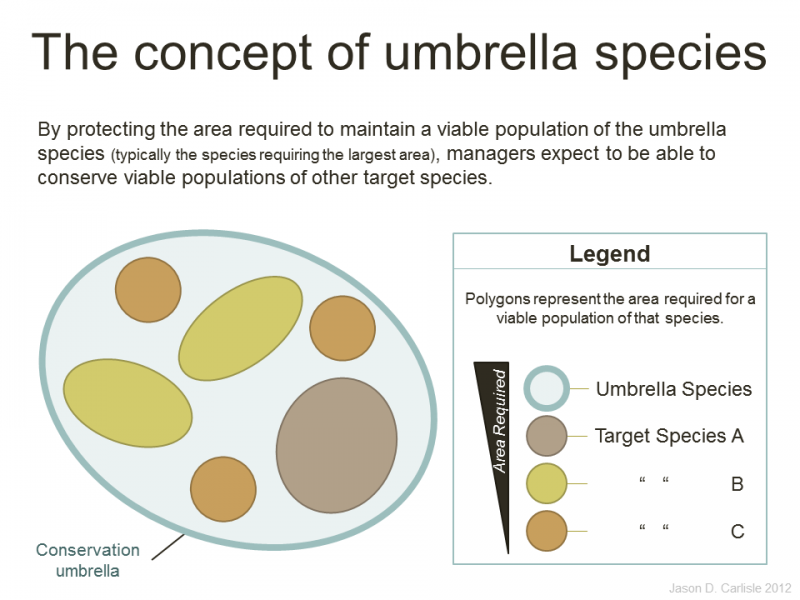 Keystone Species
Represent the health of the ecosystem
Umbrella Species
Protects all species
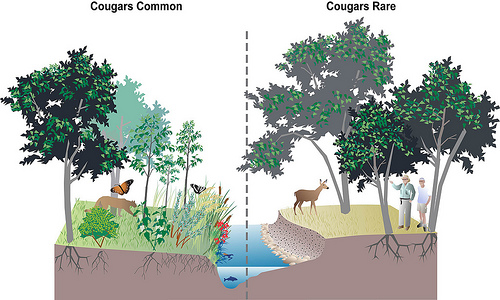 Wyoming WRI
Charismatic Mega-fauna vs. 
Imperiled Rarities
Ripple and Bescht (2006)
Historic Range
There is no "magic number" for saving species, but "if we can remove the negative effects of human activities, even relatively small populations could be viable in the long term.”
 –Durham University
News-press.net
Mountain Lion vs. Florida Panther
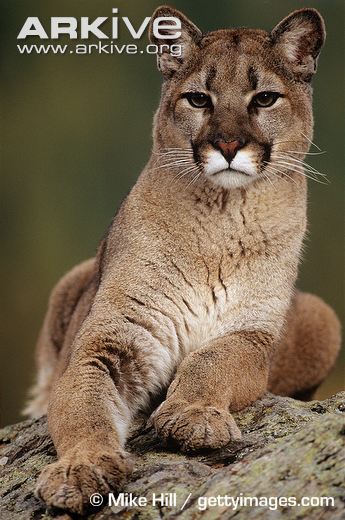 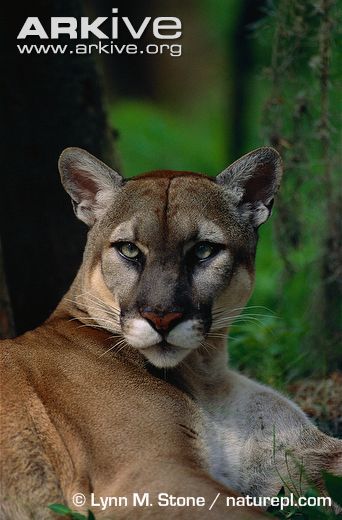 And what about Texas cougars?
1995-2003
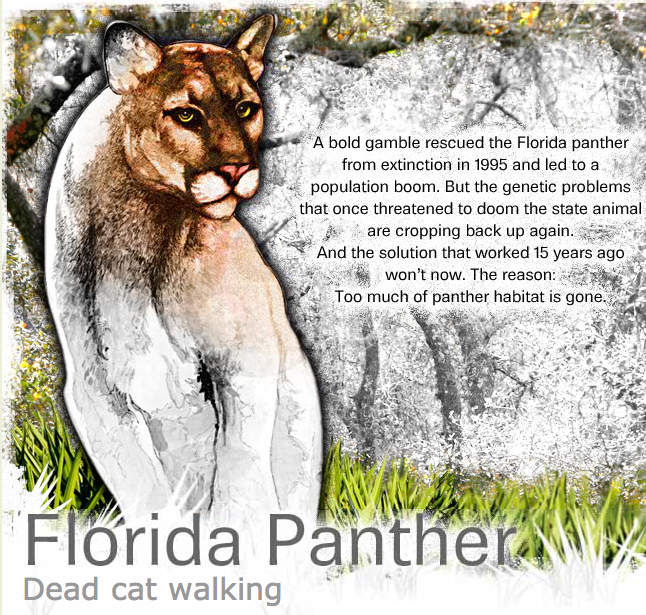 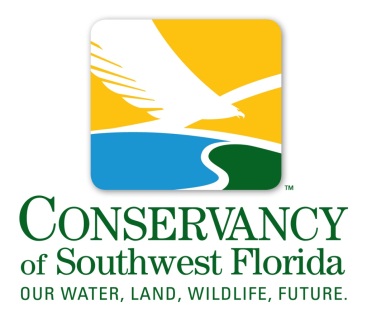 Florida Panther Organizations
Sierra Club
The Conservancy of Southwest Florida 
Defenders of Wildlife
Audubon Florida 
Florida Panther Society, Inc.
Friends of the Florida panther Refuge
Panther Net (FWCC)
Florida Panther Protection Program
South Florida Wildlands Association
Wildlife Foundation of Florida 
Florida Wildlife Federation
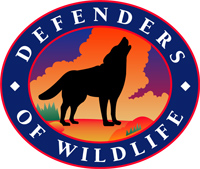 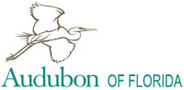 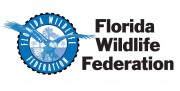 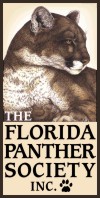 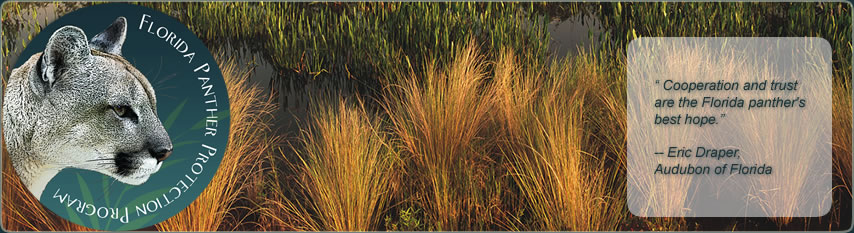 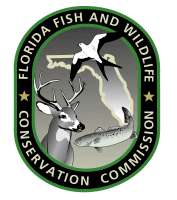 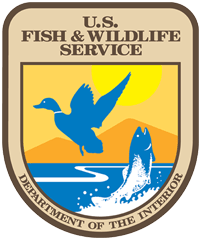 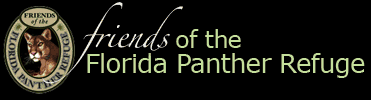 Florida Panther Programs
Cattle Compensation Program
Cooperative Conservation Blueprint
Eastern Collier Multi-Species Habitat Conservation Plan (HCP)
Rural Land Stewardship Area program 
Florida Wildlife Corridor Expedition
Panther Posse (FGCU)
Florida Water and Land Legacy
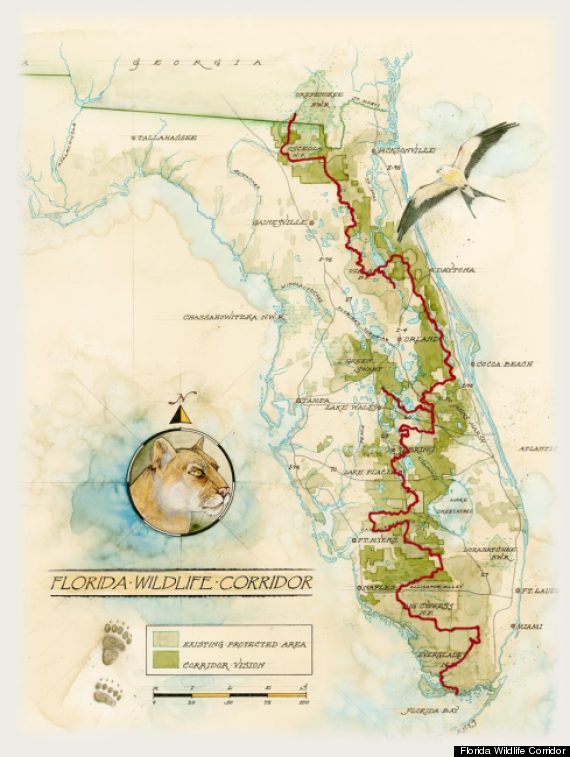 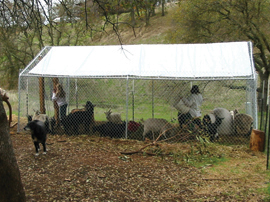 What has Sierra Club done in the past?
Petition to list Critical Habitat Designation
Sued FWS in 2010
Designation denied in 2012
Litigation
Bear Island: Won!
Big Cypress Addition Lands: Won!
Babcock Ranch Settlement Agreement: Won!
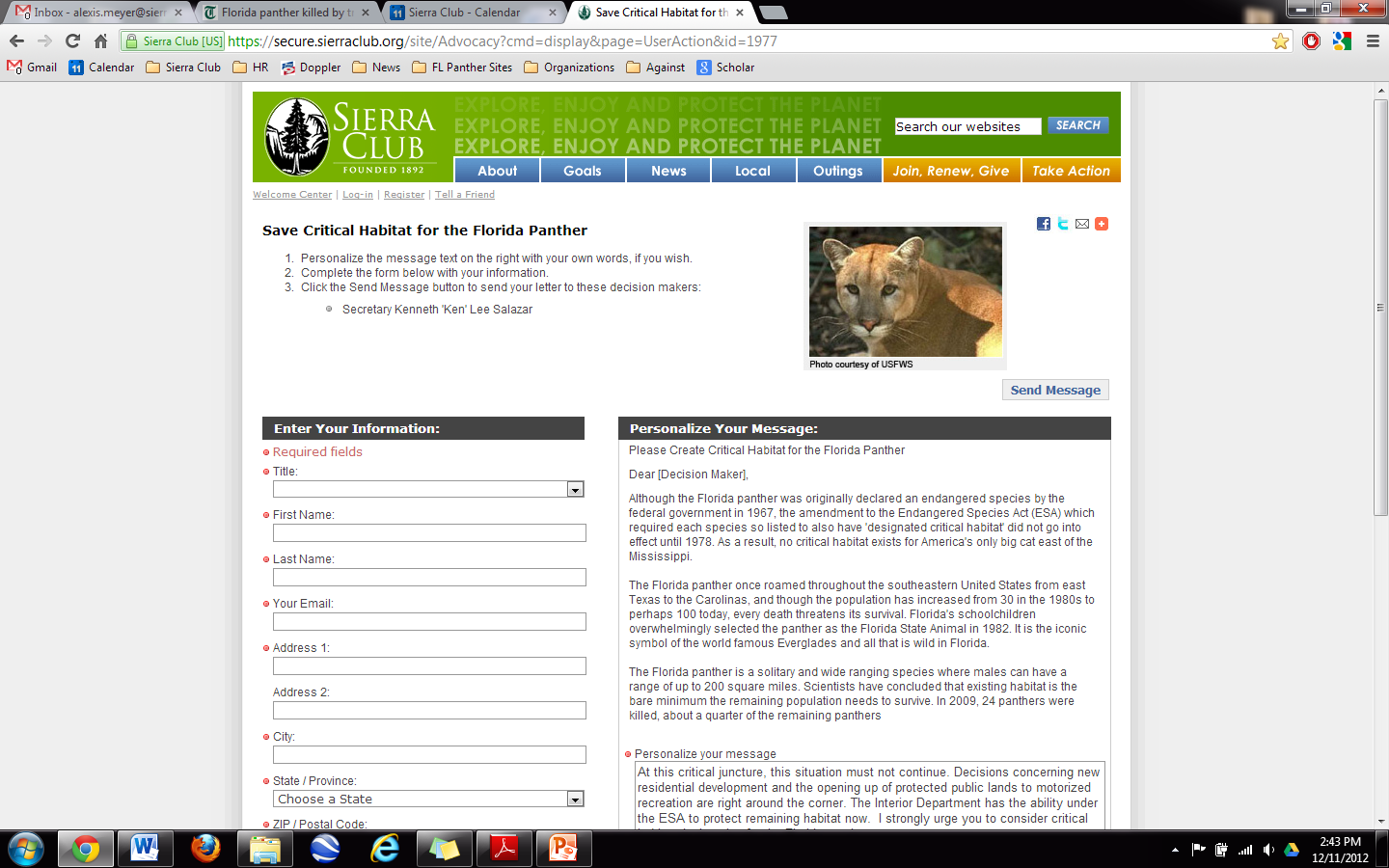 What is Critical Habitat?
The legal definition
“A specific geographic area that contains features essential for the conservation of a threatened or endangered species and that may require special management and protection. Critical habitat may include an area that is not currently occupied by the species but that will be needed for its recovery.” – Fish and Wildlife Service 
How it impacts panther conservation
Would require the consideration of cumulative effects from proposed projects
Loop-holes in the ESA
Panther listed in 1967
ESA created in 1973
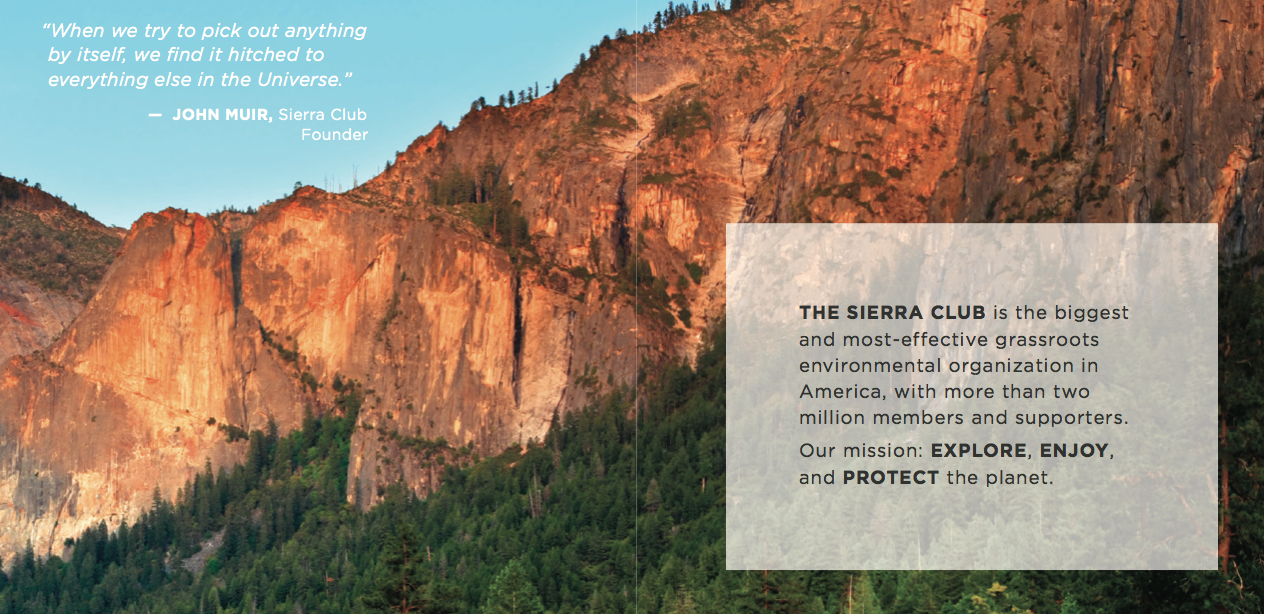 Protect Imperiled Lands
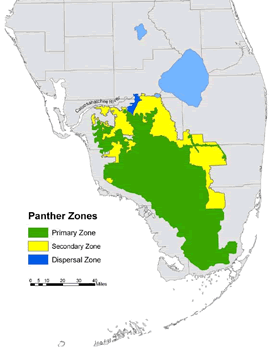 Primary Habitat Zone
Secondary Zone
Dispersal Zone
Land Acquisition
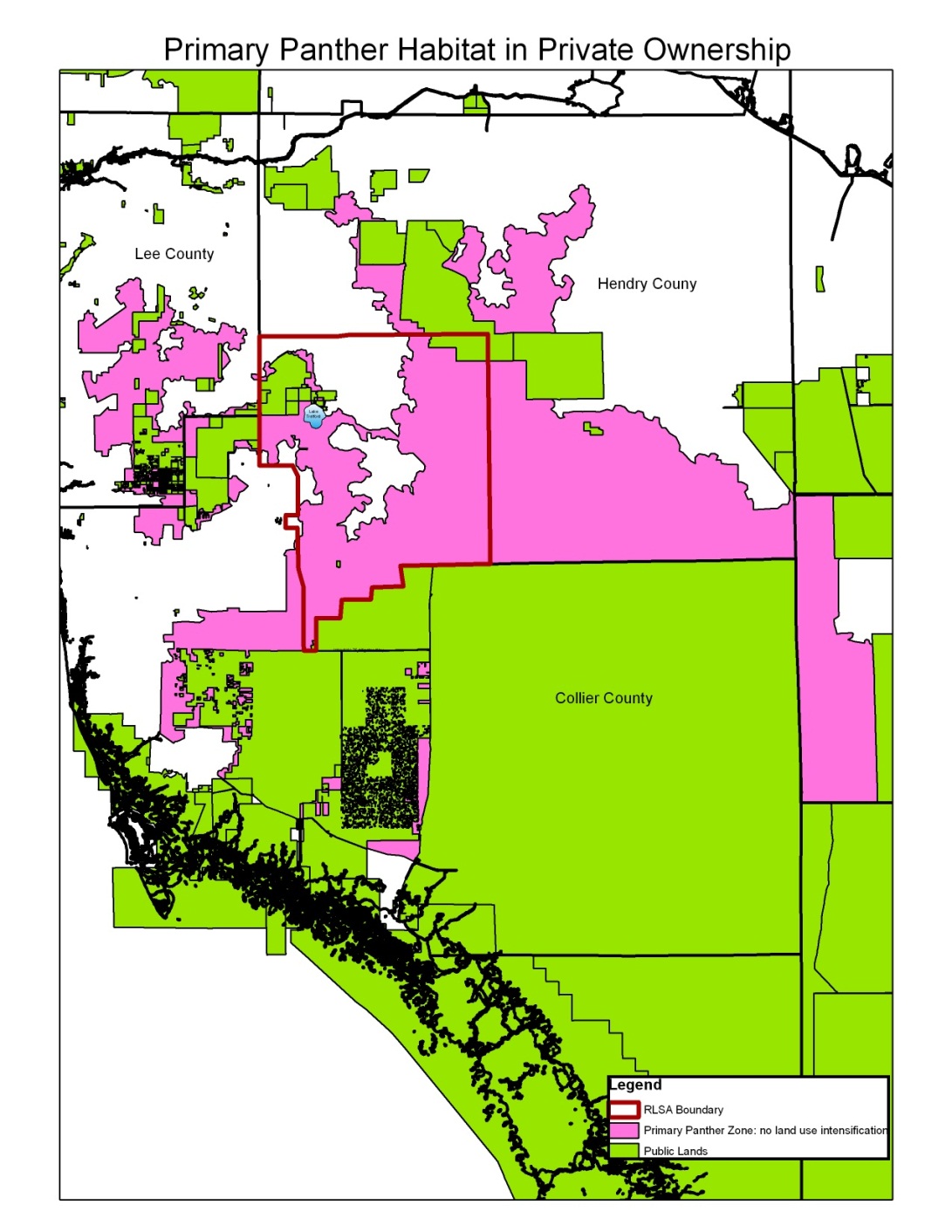 Florida Forever
Florida Water and Land Legacy
Everglades Headwaters National Wildlife Refuge
Florida Panther National Wildlife Refuge
Fisheating Creek National Wildlife Refuge
Prevent Harmful Development
Prevent urban sprawl, unnecessary roads, mines, etc.
Many current land management plans do not reflect the impacts of the economic crises
Conservation easements will help prevent urban sprawl
More roads mean more panther deaths
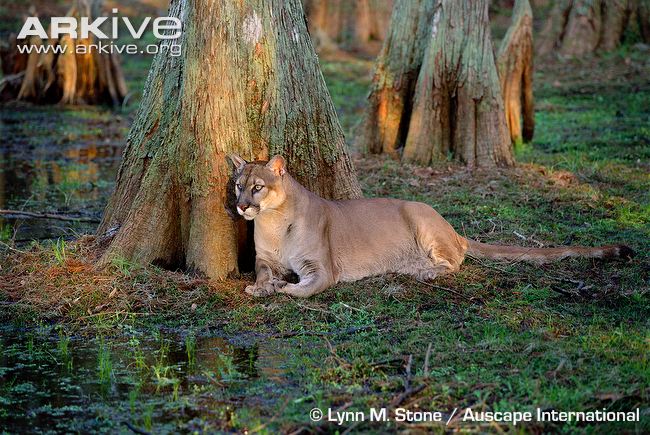 How do we want Florida represented?
As a concrete wasteland or something still a little wild?
Educate
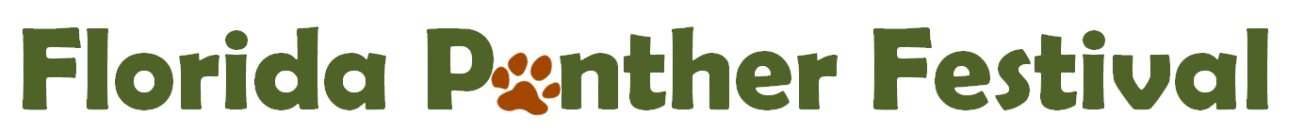 Build working relationships with agricultural  and rural land owners
Work with students, from elementary to university
Presentations to raise panther awareness
Create a grassroots network impacting the future of Florida’s land use issues
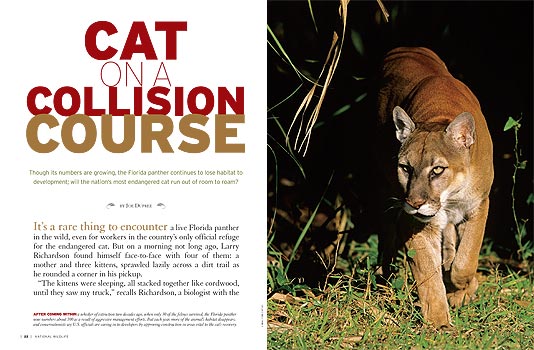 NWF
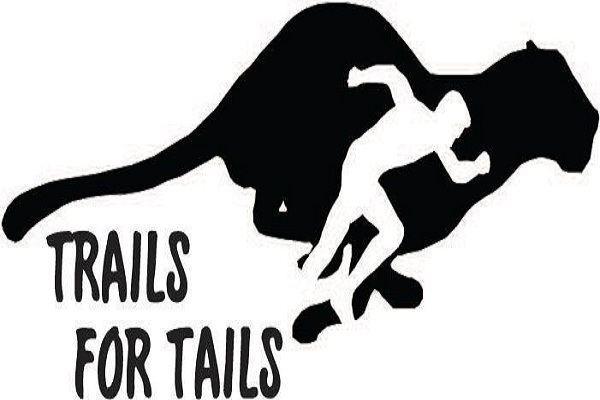 FCGU
Deaths 2013
Deaths 5 Years (2009-2014)
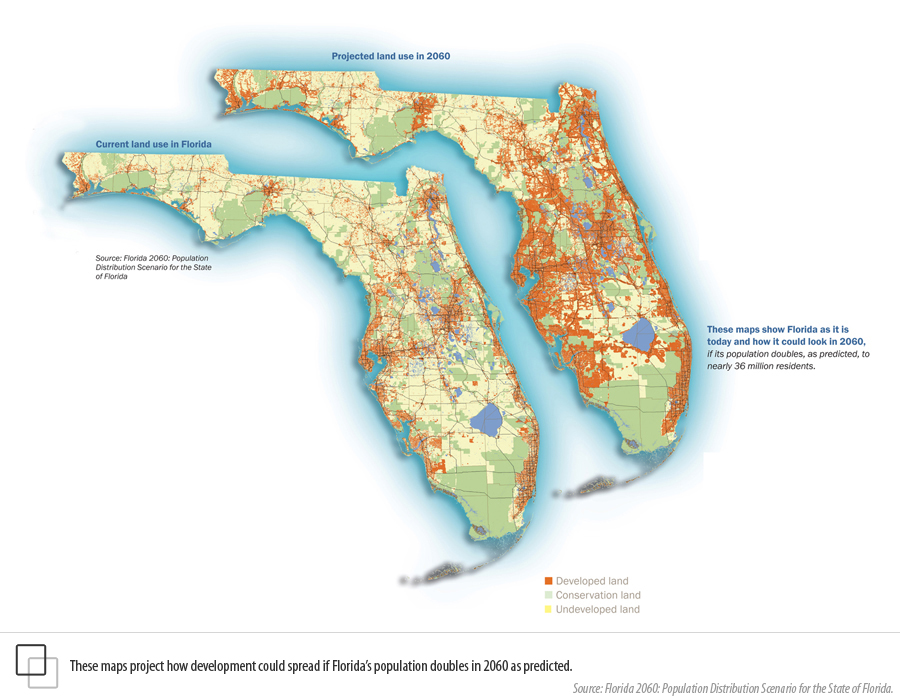 Do More Deaths mean More Panthers?
FWCC
Population estimates at 100-140 
Starting to see inbreeding again
The root of the problem is lack of habitat
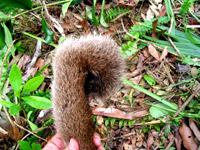 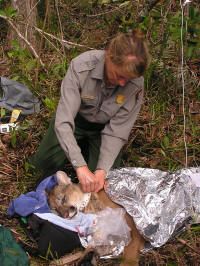 NPS
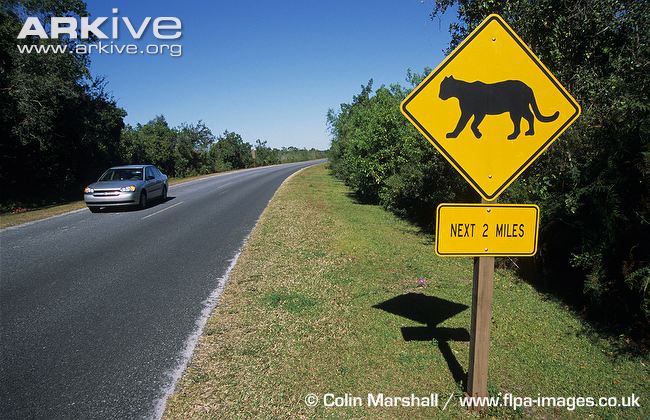 Panther Sightings
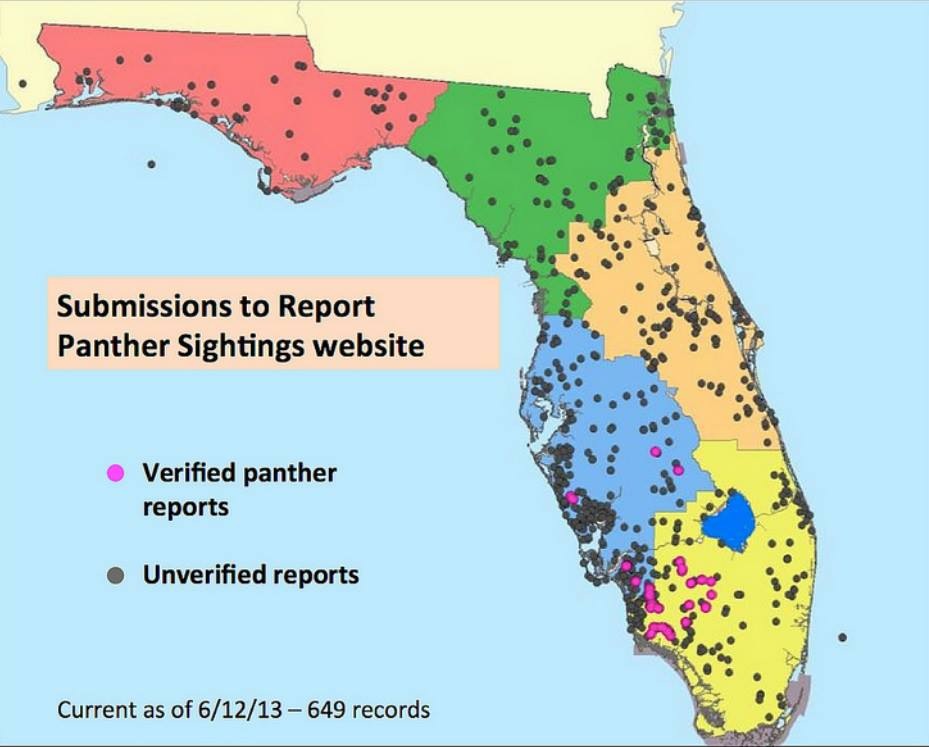 National Coverage of Big Cat Issues
Panthera
The Rewilding Institute
Cougar Rewilding Foundation
Felidae Conservation Fund
Mountain Lion Foundation
National Geographic
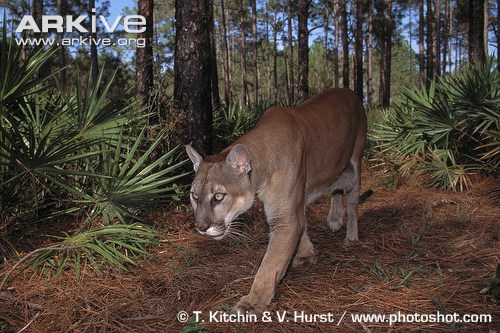 We want to make the Florida panther as recognizable as the Polar bear!
Highlights of 2013
I-75 Interchange 
Rural Land Stewardship Area
Swamp Hammock Mud-bogging Park
Big Cypress Secondary ORV Trails Litigation
Hogan Island Quarry Litigation
Oil drilling in Collier
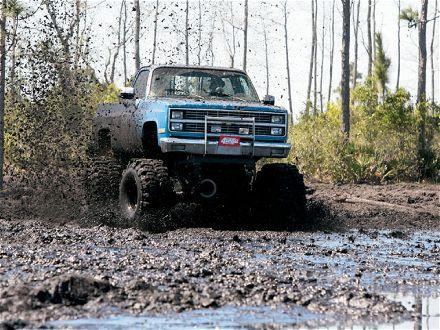 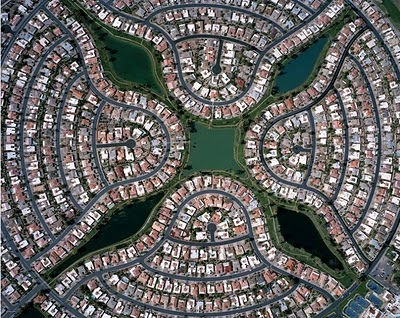 Goals for 2014
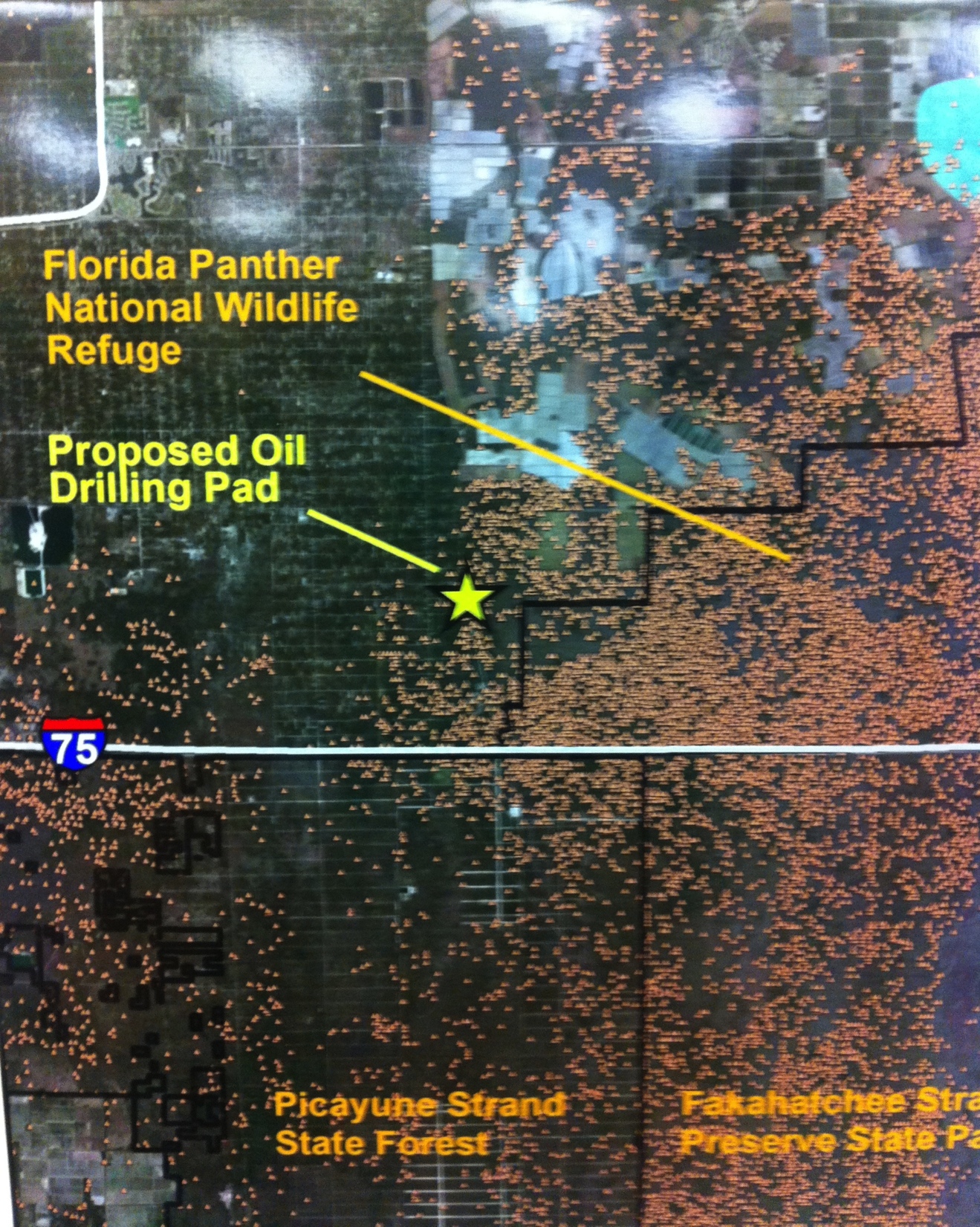 Florida Panther Symposium – March 21st, UF
Continue to fight exploratory wells in southwest Florida
List Edison Farms under Lee County’s Conservation 20/20 Program
Updates to the Florida Panther National Wildlife Refuge Comprehensive Conservation Plan
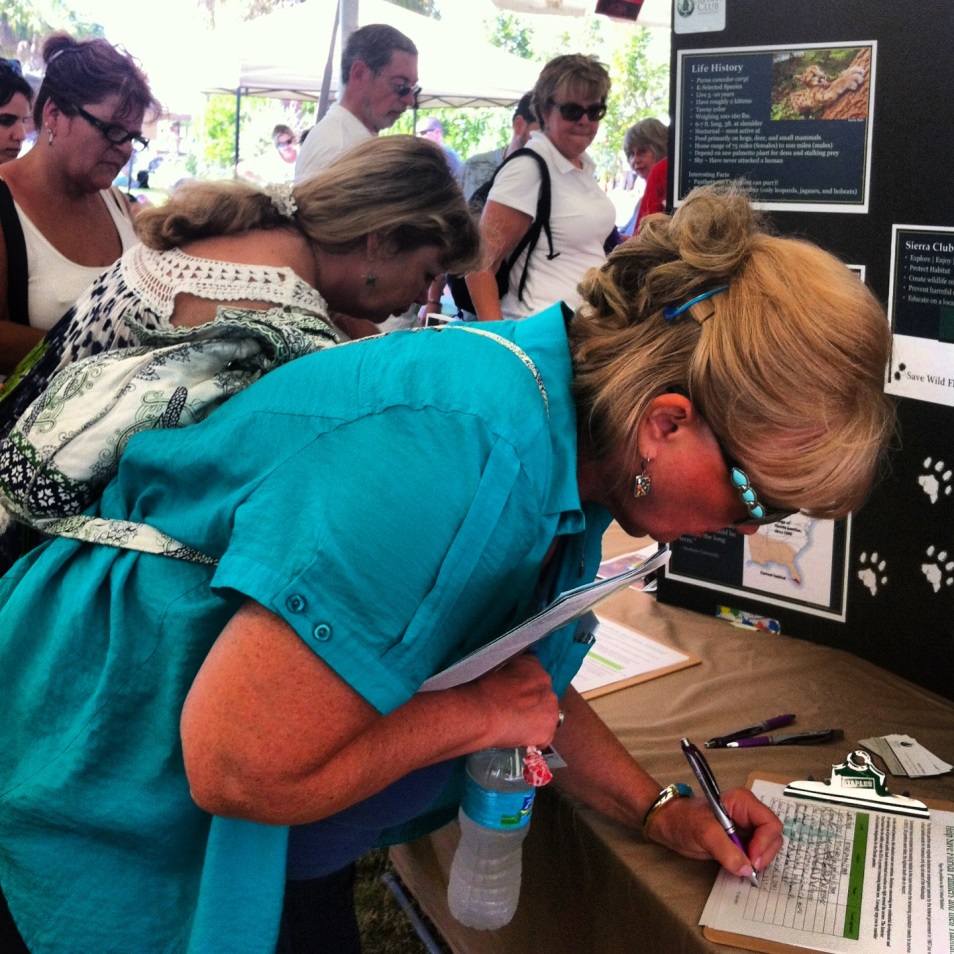 Taking Action!
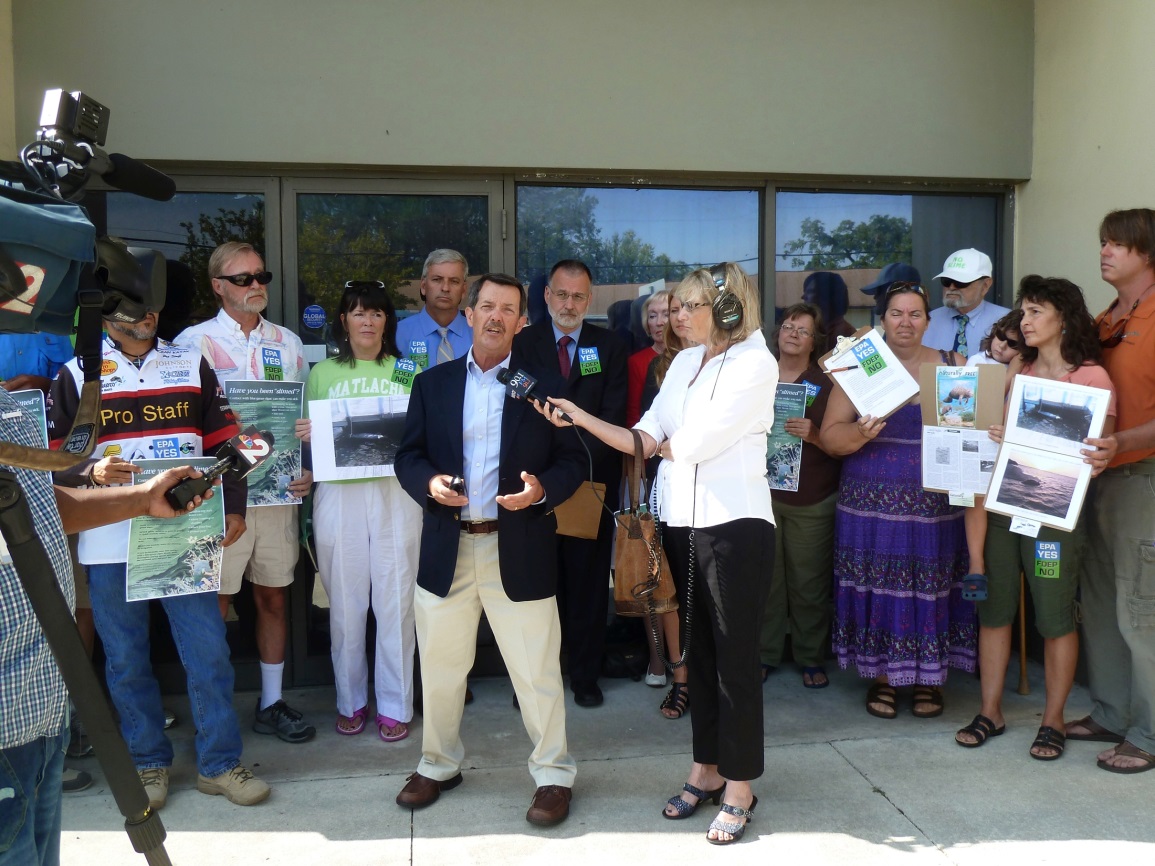 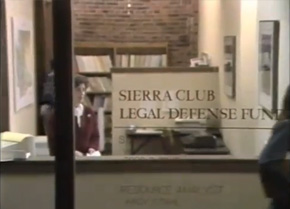 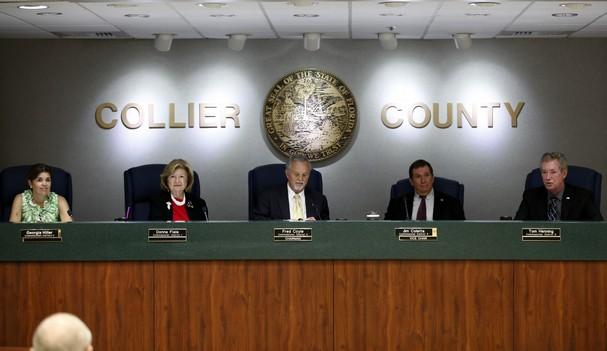 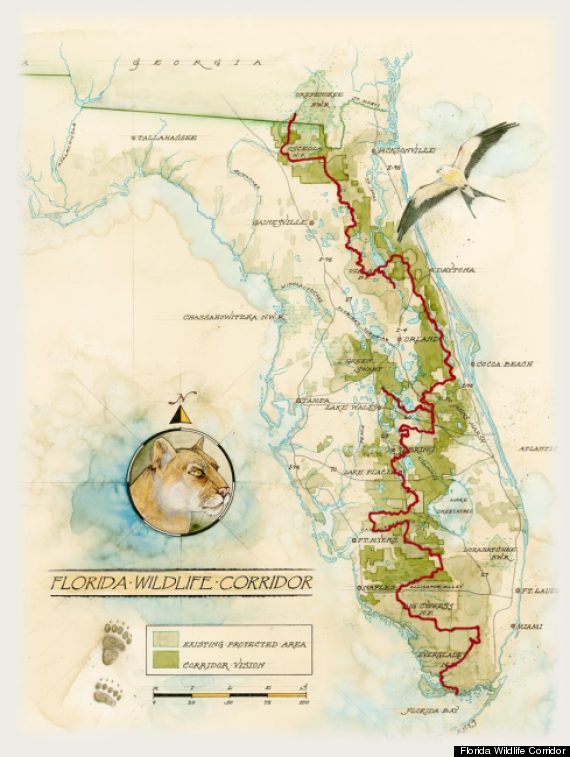 The Future of the Campaign
Build Grassroots power and strong relationships
Protect critical linkages and lands 
Go National!
How You Can Help!
Support Sierra Club
Show your support by coming to hearings and other events
Your voice really does make a difference!
Follow the Campaign 
Website: http://florida.sierraclub.org/pantherhab1.asp 
Facebook: www.facebook.com/FLPantherCampaign 
Twitter: www.twitter.com/Save_FLPanthers 
Educate others about panther habitat loss and species decline
Pressure local governments not to approve development in sensitive areas and support protection and acquisition of panther habitat
Demand Critical Habitat Designation
Drive carefully
Florida Panther Team: Thank You!
Brian Paradise		NE FloridaMarti Daltry		CalusaRuth Bromberg		Charlotte HarborMarcia Biggs		Tampa BayMarian Ryan		Ancient IslandsBeverly Griffiths		Tampa BayKent Bailey			Tampa BayBarbara Curtis		BrowardRoy Ault			Manatee-SarasotaPaula House		Ancient Islands
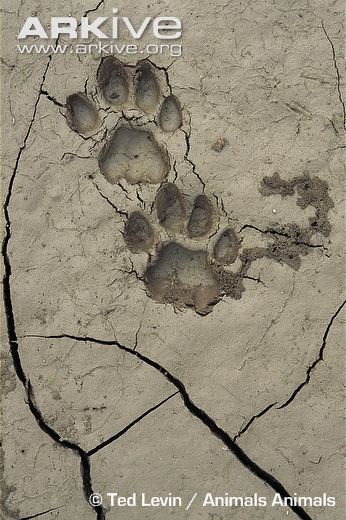 Thank You! Questions Welcome!
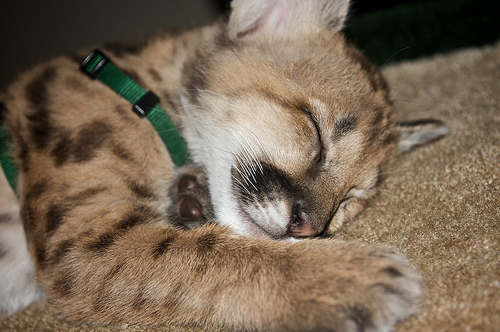 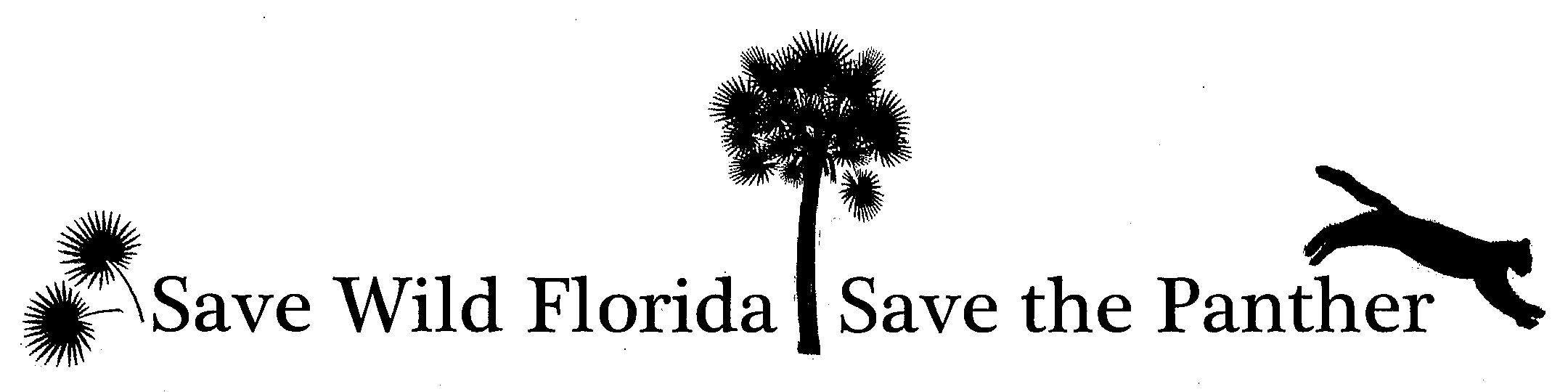 Flickriver.com